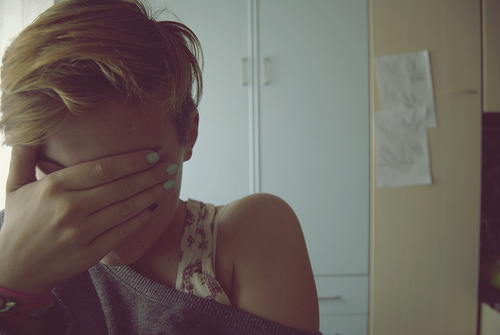 Imagine….by Kris Sward
I can’t imagine teaching online…….
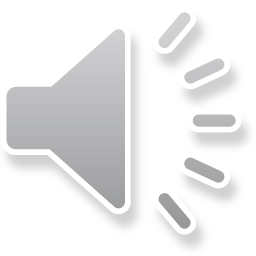 http://www.flickr.com/photos/a-lish147/5021241570/sizes/m/in/photostream/
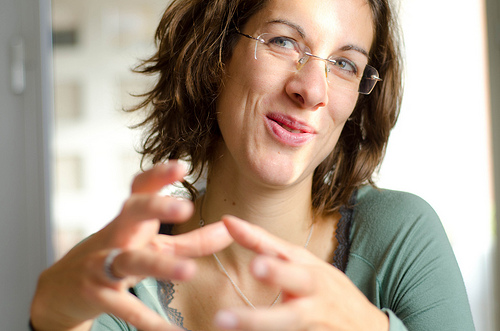 Wait – I can explain…
I mean in my classroom I can do a lot of things!
http://www.flickr.com/photos/nalbertini/6317803326/sizes/m/in/photostream/
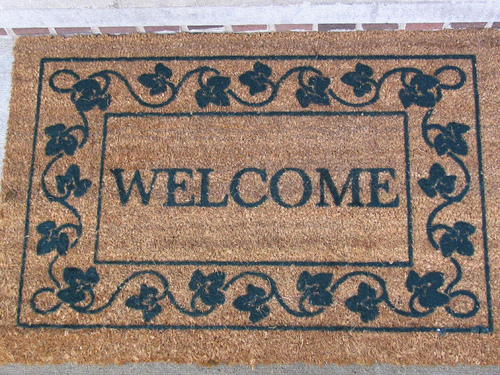 I can be welcoming to learners of all ages and backgrounds...
http://www.flickr.com/photos/mjparnell/435465575/
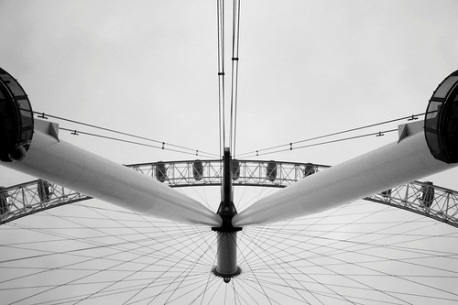 …I am supportive of my students, whatever their 
struggles or situations…
http://www.flickr.com/photos/destinysagent/2784119139/sizes/m/in/photostream/
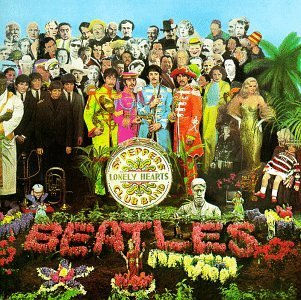 …I am there when they need a little HELP 
from their friends…
http://www.flickr.com/photos/oxton/29721662/sizes/m/in/photostream/
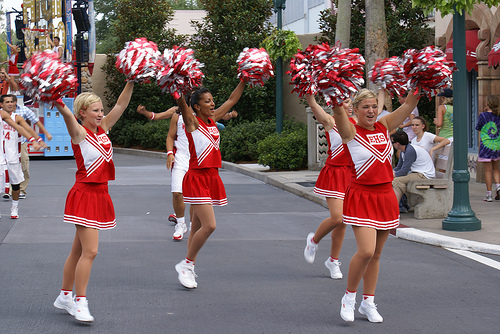 …I always try to motivate them and cheer them on…
http://www.flickr.com/photos/pcw_1333/1139029795/sizes/m/in/photostream/
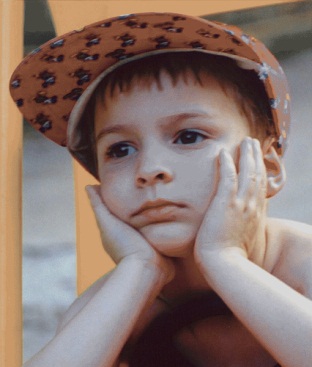 …I am patient with them and encourage them to problem solve for themselves…
http://www.flickr.com/photos/plasticrevolver/46486739/sizes/m/in/photostream/
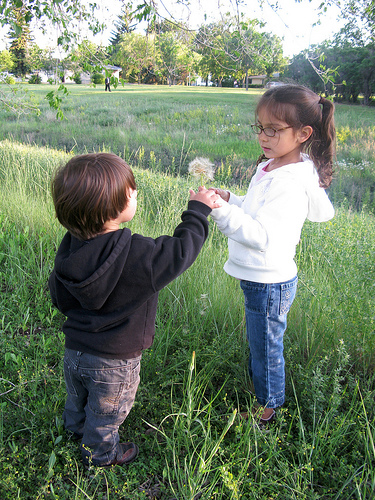 …I encourage them to be kind and respectful to others…
http://www.flickr.com/photos/courosa/3708151311/sizes/m/in/photostream/
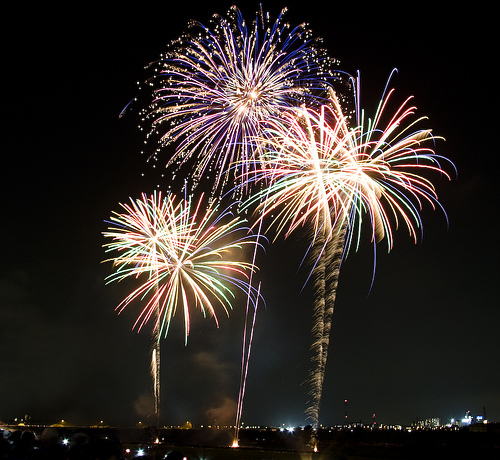 …I try to create exciting lessons for them…
http://www.flickr.com/photos/bayasaa/2693171833/sizes/m/in/photostream/
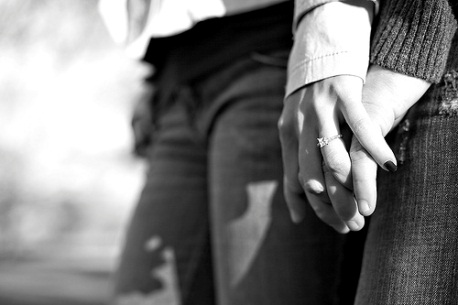 …lessons that are also engaging for them and make them want to know more…
http://www.flickr.com/photos/telachhe/4641589345/sizes/m/in/photostream/
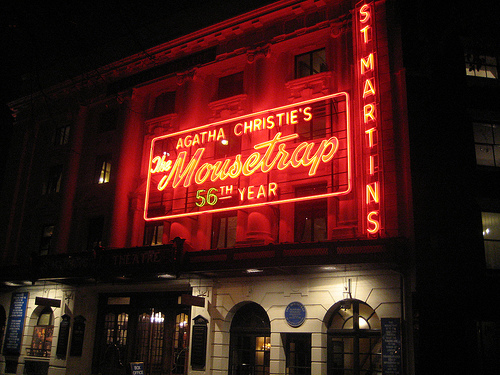 …lessons that are perhaps a bit…mysterious…
http://www.flickr.com/photos/aroberts/3032490151/sizes/m/in/photostream/
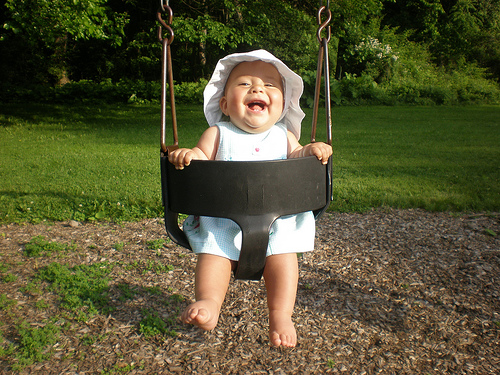 …and let’s not forget funny and entertaining…
http://www.flickr.com/photos/everydayelsie/3612303318/sizes/m/in/photostream/
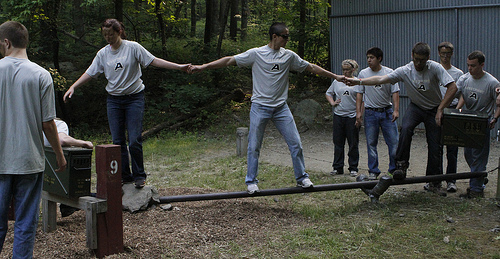 …I encourage my students to collaborate to solve problems…
http://www.flickr.com/photos/west_point/5818583334/sizes/m/in/photostream/
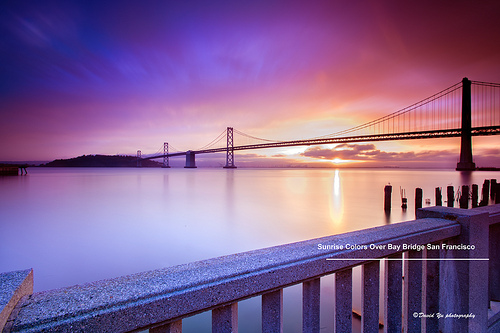 …I try to inspire them to want to do new things and learn more…
http://www.flickr.com/photos/davidyuweb/6974933121/sizes/m/in/photostream/
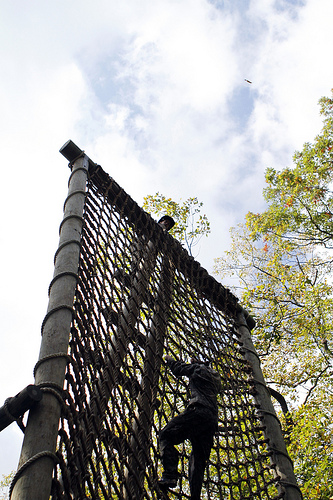 …and challenge them to go further than they ever thought they could…
http://www.flickr.com/photos/west_point/6257369389/sizes/m/in/photostream/
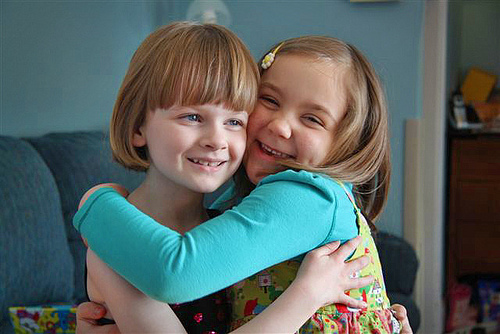 …I reassure them when they doubt themselves or don’t think they can do it…
http://www.flickr.com/photos/clover_1/5380803053/sizes/m/in/photostream/
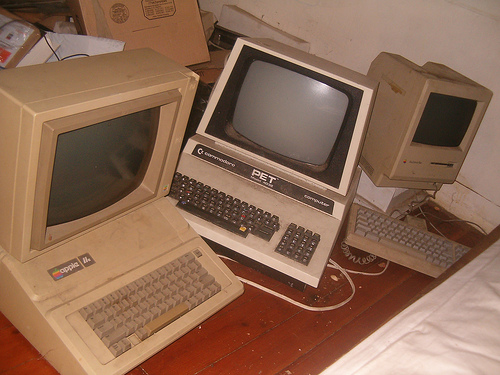 OLTD
…I am innovative…
http://www.flickr.com/photos/eurleif/255241547/sizes/m/in/photostream/
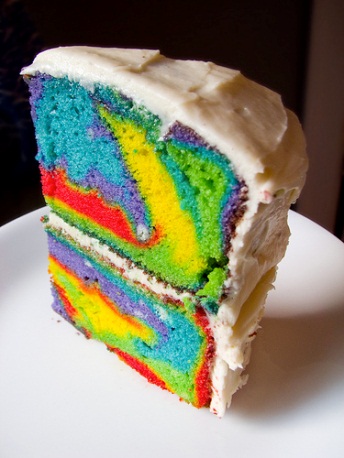 …creative…
http://www.flickr.com/photos/slurm/3546246044/sizes/m/in/photostream/
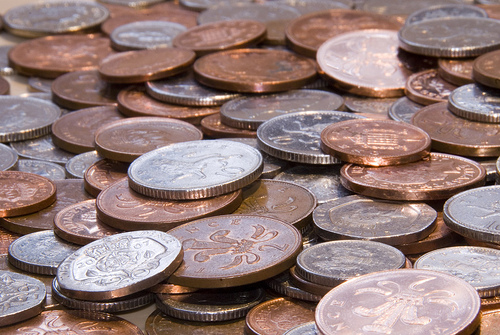 …and open to change…
http://www.flickr.com/photos/freefoto/3239197673/sizes/m/in/photostream/
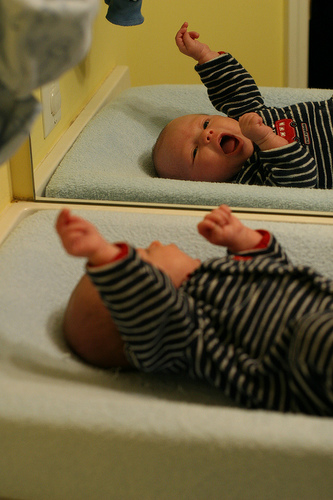 I am already doing all of these things… ...and I IMAGINE I could also do them online…
Hmmm...
maybe it’s not so different…

Okay – 
I can do this!

(I think!)
http://www.flickr.com/photos/robenjoyce/3259443830/sizes/m/in/photostream/